Matematika Diskrit
Himpunan
Himpunan
Himpunan  kumpulan objek – objek yang berbeda.
 Objek didalam himpunan disebut elemen, unsur, atau
	 anggota.
 Penyajian himpunan :
 Enumerasi
   contoh : A = {1,2,3,4}; B = {2,4,6,8}
 Simbol – simbol baku
   contoh : N = himpunan bilangan asli = {1,2,…}
 Notasi pembentuk himpunan
   contoh : A = {x | x є N, x < 5}
 Diagram Venn
2
Kardinalitas
Misalkan A merupakan himpunan berhingga,
	 maka jumlah elemen berbeda di dalam A
     disebut kardinal dari himpunan A.
     notasi : n(A) atau |A|
 Contoh :
  A = {x | x merupakan bilangan prima yang lebih
     kecil dari 20}, maka |A| = 8
b.  B = {a, {a}, {{a}}, { }}, maka |B| = 4
3
Himpunan Kosong
Himpunan yang tidak memiliki satupun elemen atau himpunan dengan kardinal = 0. 
Notasi
	 atau { }
Contoh :
 A = {x | x > x}, maka |A| = 0
 B = {x | x adalah akar persamaan dari x2 + 5x + 10 = 0}, maka |B| = 0
4
Himpunan Bagian (Subset)
Himpunan A dikatakan himpunan bagian (subset) dari himpunan B jika dan hanya jika setiap elemen A merupakan elemen dari B. B dikatakan superset dari A.
 Notasi : A  B
 Contoh :
 {1, 2, 3}  {1,2,3,4,5,6,7,8,9,10} 
 {1, 2, 3}  {1,2,3}
 A = {(x,y) | x+y < 4, x≥0, y≥0} dan B = {(x,y) | 2x+y < 4, x≥0, y≥0} maka B  A
5
Untuk sembarang himpunan A, maka :
A  A
{ }  A
A  B dan B  C maka A  C
6
Himpunan yang Sama
Himpunan A dikatakan sama dengan  himpunan B jika dan hanya jika keduanya mempunyai elemen yang sama. 
Notasi : A = B  A  B dan B  A
Contoh :
 jika A = {0, 1} dan B = {x|x(x-1) = 0}, maka A = B
 jika A = {2,3,5,8} dan B = {3,5}, maka A≠B
7
Himpunan yang Ekivalen
Himpunan A dikatakan ekivalen dengan himpunan B, jika dan hanya jika kardinal dari kedua himpunan tersebut sama.
Notasi : A ~ B  |A| = |B|.
Contoh :
JIka A = {1,3,5,7} dan B = {a,b,c,d}, maka A~B
8
Himpunan Saling Lepas
Dua himpunan dikatakan saling lepas, jika dan hanya jika keduanya tidak memiliki elemen yang sama.
Notasi : A // B
Contoh :
	JIka A = {1,3,5,7} dan B = {a,b,c,d}, maka A//B
9
Himpunan Kuasa
Himpunan kuasa (power set) dari himpunan A adalah suatu himpunan yang elemennya merupakan semua himpunan bagian dari A, termasuk himpunan kosong dan himpunan A sendiri.
Notasi : P(A) atau 2A
Contoh :
	Jika A = {1,2}, maka P(A) = {, {1}, {2}, {1,2}}
10
Operasi Himpunan (1)
Irisan (intersection)
Irisan dari himpunan A dan B adalah sebuah himpunan yang setiap elemennya dari himpunan A dan B.
Notasi : A  B = {x|x є A dan x є B}
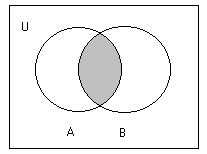 Contoh :
Jika A = {2, 4, 6, 8, 10} dan B = {4, 10, 14, 18}, 
  maka A  B = {4, 10}
11
Operasi Himpunan (2)
Gabungan (union)
Gabungan dari himpunan A dan B adalah himpunan yang setiap anggotanya merupakan anggota himpunan A dan B.
Notasi : A  B = { x  x  A atau x  B }
Contoh :
Jika A = { 2, 5, 8 } dan B = { 7, 5, 22 }, maka A B = { 2, 5, 7, 8, 22 }
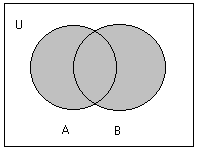 12
Operasi Himpunan (3)
Komplemen (complement)
Komplemen dari himpunan A adalah himpunan yang mengandung semua elemen dalam semesta pembicaraan yang tidak ada didalam A.
Notasi :  A= { x  x  U, x  A }
Contoh :
Misalkan U = { 1, 2, 3, ..., 9 },
jika A = {1, 3, 7, 9}, maka  = {2, 4, 6, 8}
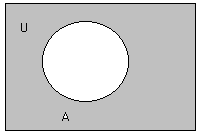 13
Operasi Himpunan (4)
Selisih (difference)
Selisih dari dua himpunan A dan B adalah suatu himpunan yang elemennya merupakan elemen dari A tetapi bukan elemen dari B. Selisih dari A dan B dapat juga dikatakan sebagai komplemen himpunan B relatif terhadap himpunan A.
Notasi : 
	A – B = { x  x  A dan x  B } =  A  B
Contoh :
{1, 3, 5} – {1, 2, 3} = {5}, tetapi {1, 2, 3} – {1, 3, 5} = {2}
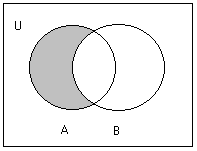 14
Operasi Himpunan (5)
Beda Setangkup (Symmetric Difference)
Beda stangkup dari himpunan A dan B adalah suatu himpunan yang elemennya ada pada himpunan A atau B, tetapi tidak pada keduanya.
Notasi : A  B = (A  B) – (A  B) = (A – B)  (B – A)
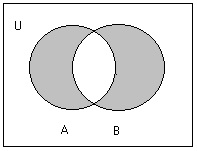 Contoh :
Jika A = { 2, 4, 6 } dan B = { 2, 3, 5 }, maka A B = { 3, 4, 5, 6 }
15
Operasi Himpunan (6)
Perkalian Kartesian (cartesian product)
Perkalian kartesian dari himpunan A dan B adalah himpunan yang elemennya semua pasangan berurutan yang dibentuk dari himpunan A dan komponen kedua dari himpunan B.
Notasi : A  B = {(a, b)  a  A dan b  B }
Contoh :
	Misalkan C = { 1, 2, 3 },  dan D = { a, b }, maka C  D = { (1, a), (1, b), (2, a), (2, b), (3, a), (3, b) }
16
Prinsip Inklusi-Eksklusi
Untuk dua himpunan A dan B:
		A  B = A + B – A  B 					
		A  B = A +B – 2A  B				
Contoh : 
	A = himpunan bilangan bulat yang habis dibagi 3,
	B = himpunan bilangan bulat yang habis dibagi 5,
    A  B =  himpunan bilangan bulat yang habis dibagi 3 dan 5 (yaitu himpunan bilangan bulat yang habis dibagi oleh KPK – Kelipatan Persekutuan Terkecil – dari 3 dan 5, yaitu 15),
	yang ditanyakan adalah A  B. 
	A = 100/3  = 33, 	
	B = 100/5  = 20, 	
	A  B = 100/15  = 6
	A  B = A + B –  A  B = 33 + 20 – 6 = 47
	Jadi, ada 47 buah bilangan yang habis dibagi 3 atau 5.
17